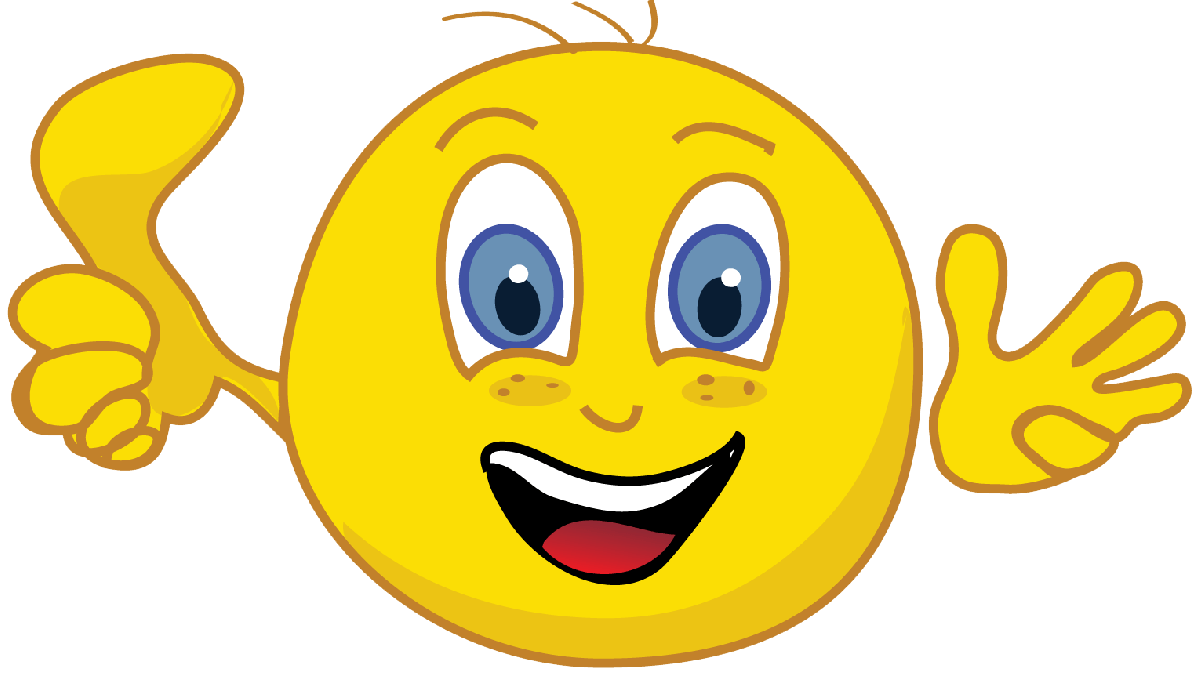 Чи виконали ви домашнє завдання?
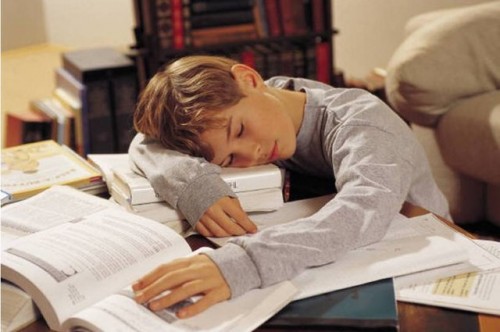 Види 
речень за метою 
висловлювання та 
емоційним забарвленням
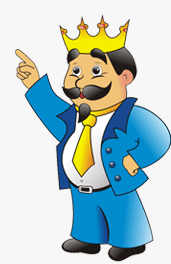 Король
Синтаксис
ЛЕПБУК
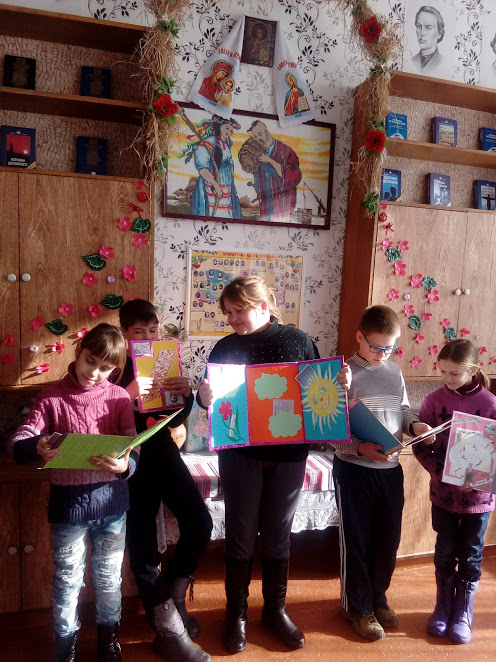 РОБОТА З ПІДРУЧНИКОМвправа 130
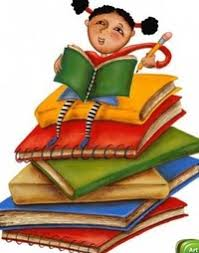 А яка ж подорож без книги?
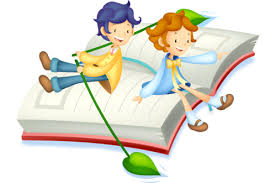 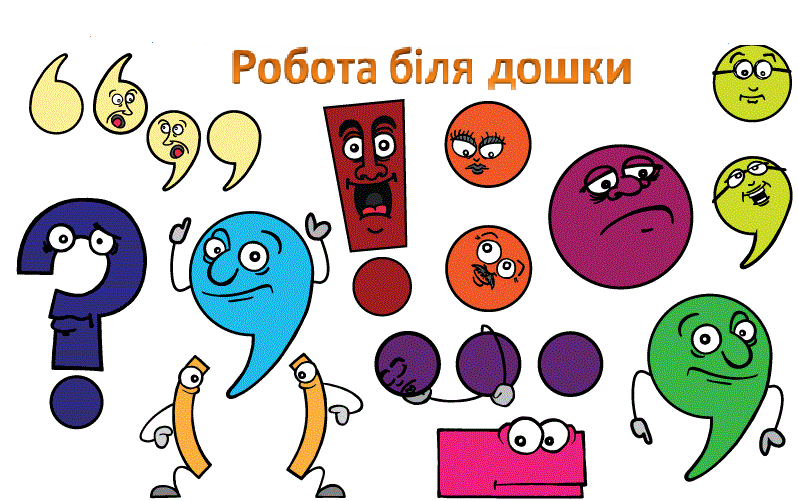 Там де гори й полонини
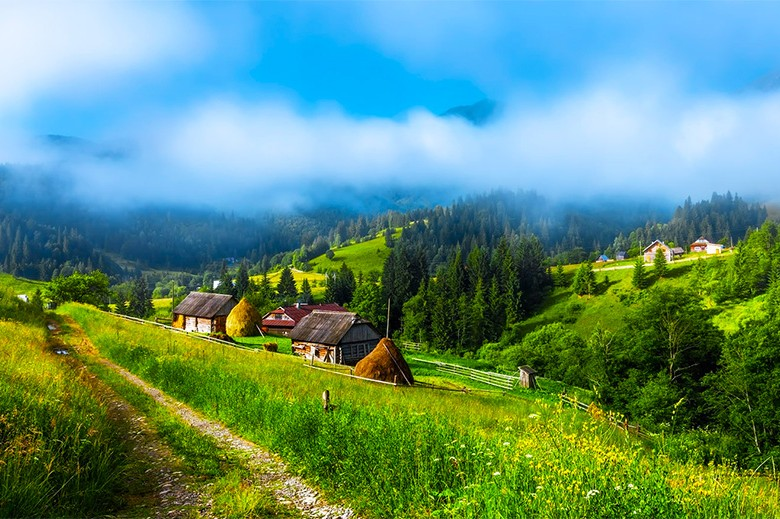 Словникова робота
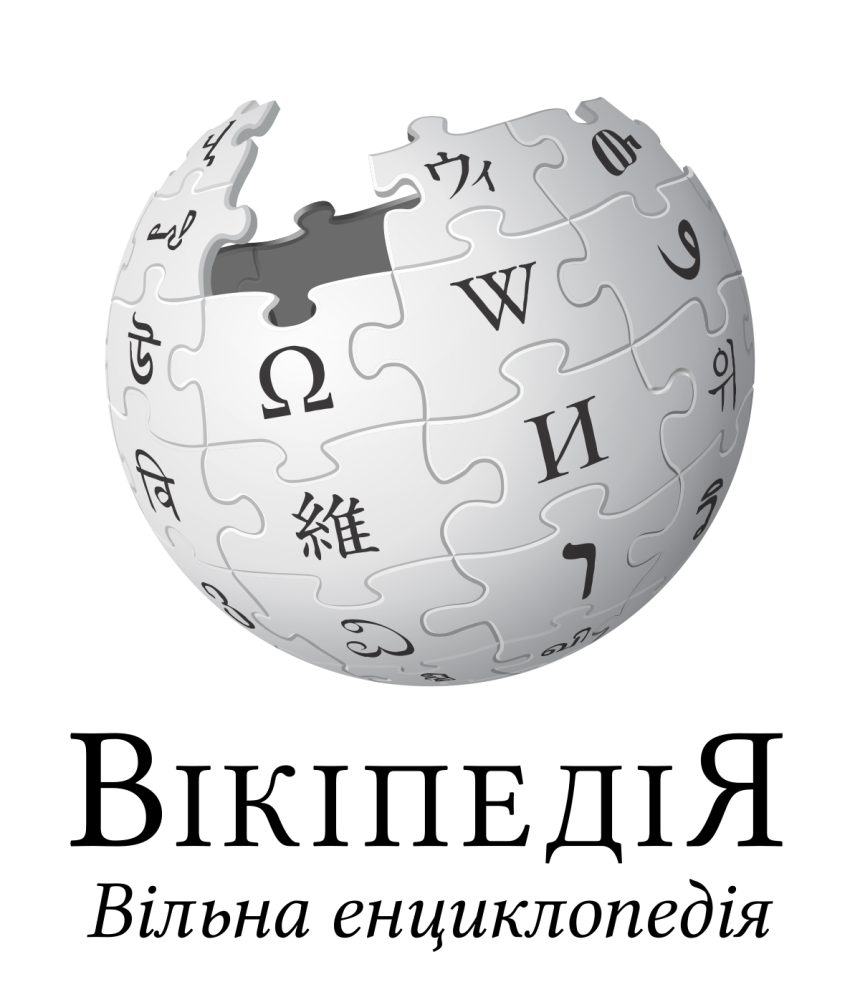 Хвилинка відпочинку “Дощ”
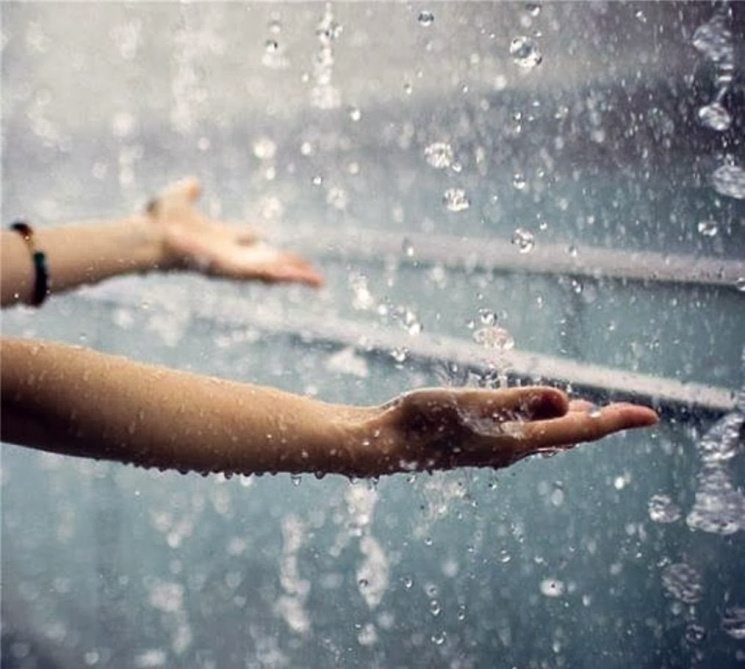 Робота в групах “Хто швидше?”“Асоціативний кущ”
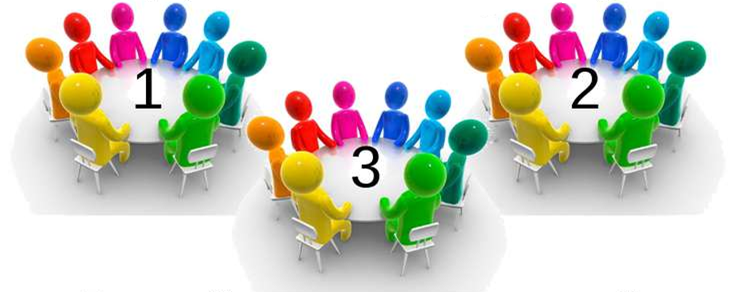 Пісня Жайворонка
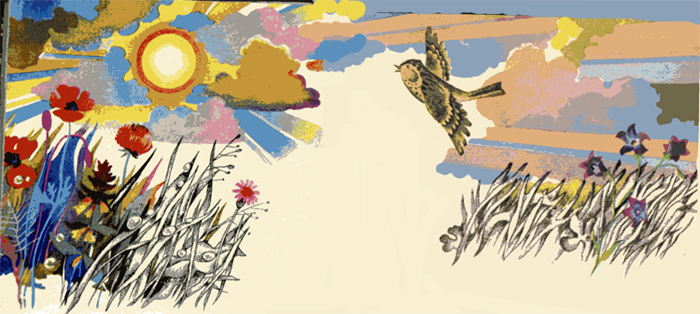 Робота в парах«Мовна хмаринка»
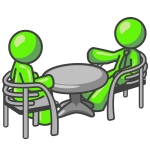 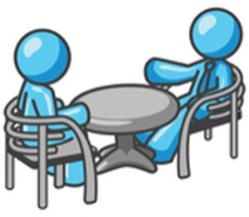 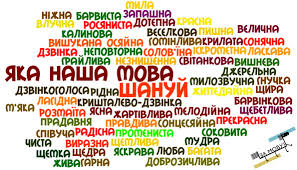 Коли долаєш моря хвилі…
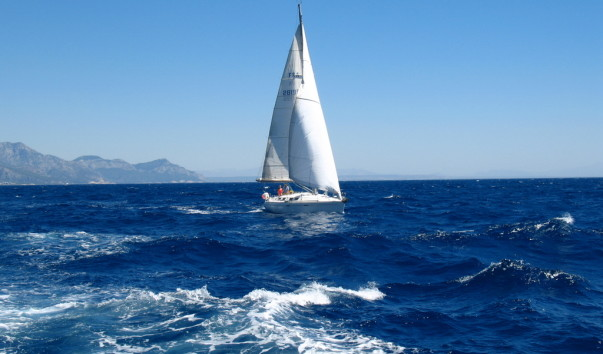 РІДНИЙ КРАЙ
Соловеєчку, співай!Колосися, жито!Це Вітчизна – рідний край,Любо в ньому жити.
Тут бабуні й дідусі,І сім'я весела,Й наші родичі усіПо містах і селах.
Мови рідної нектарДодає нам сили…Будить душі тут кобзар –Щоб заговорили.
Наталка Поклад
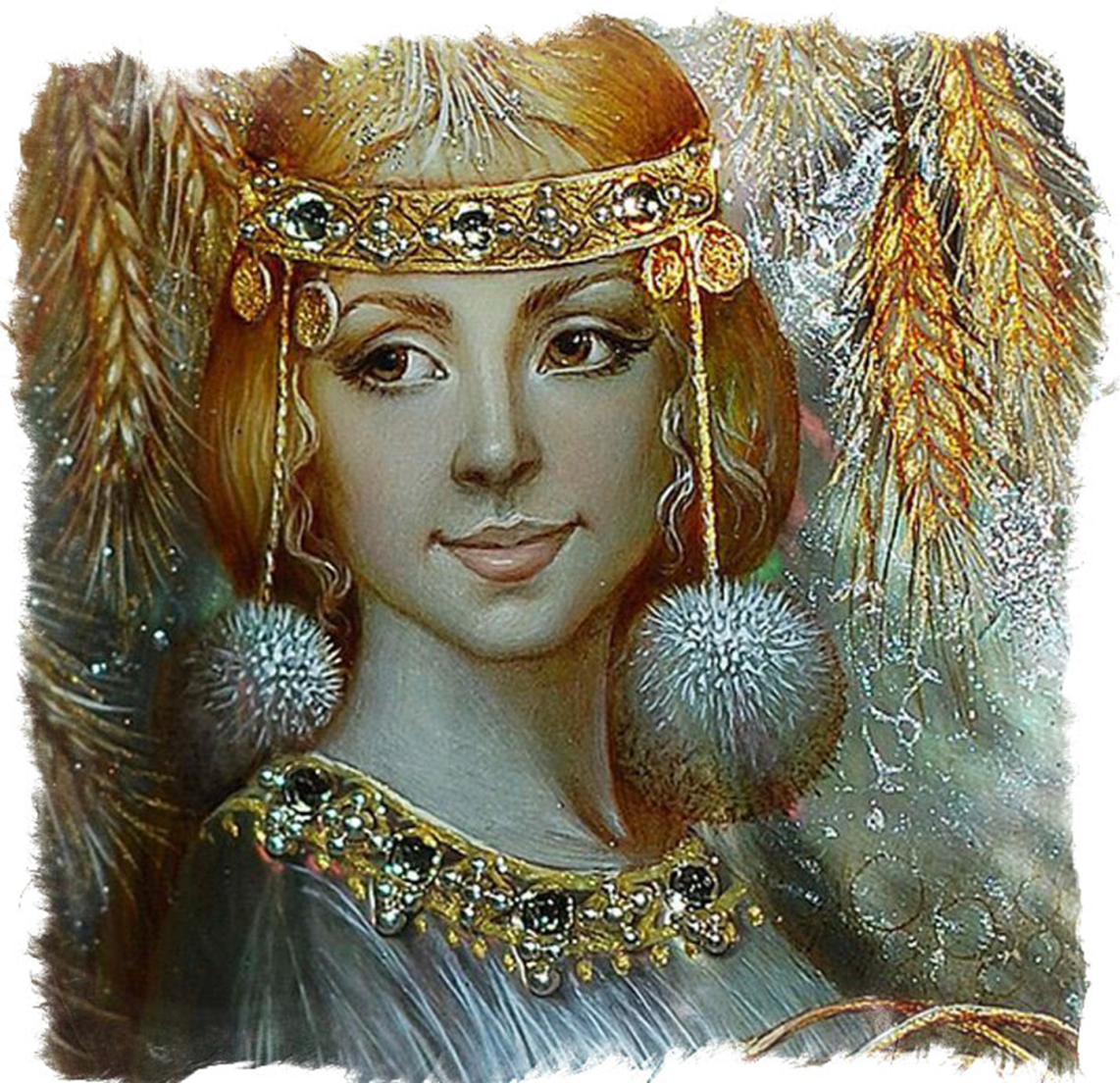 Пунктуація
.!?!?!.
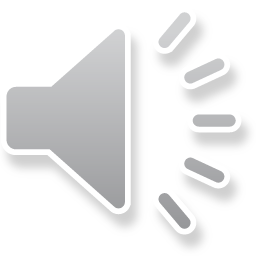 Тести-жести
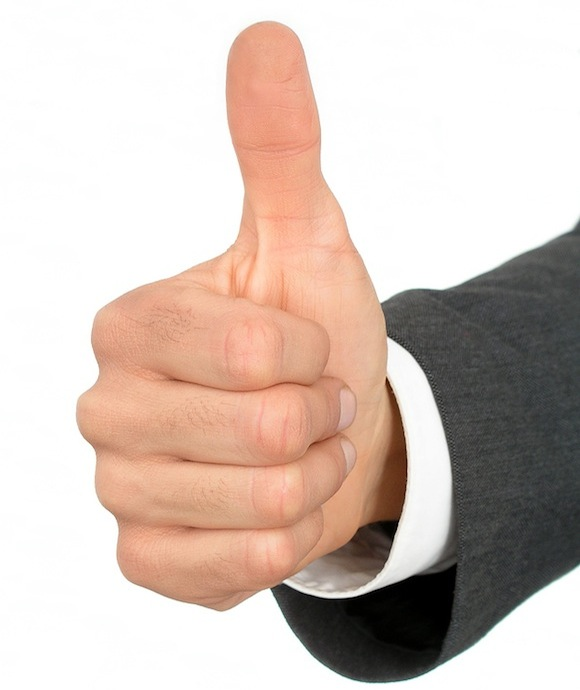 Домашнє завдання
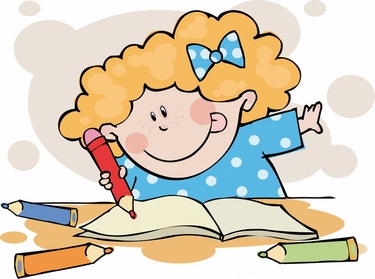 Мікрофон
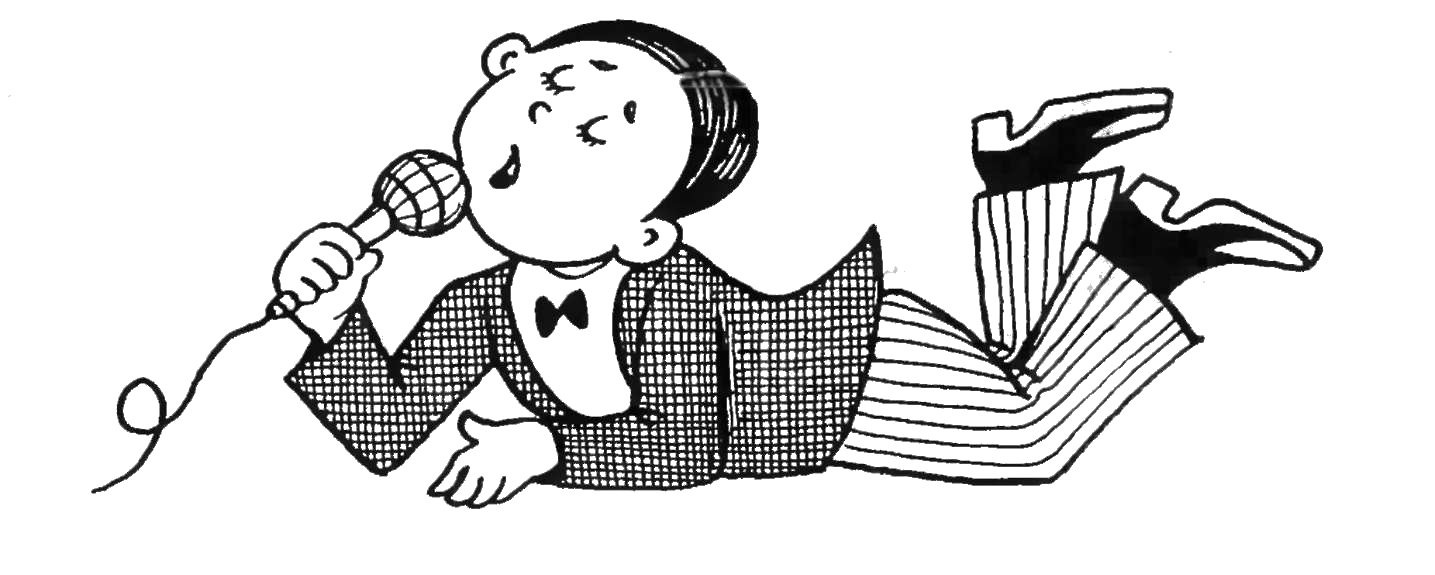 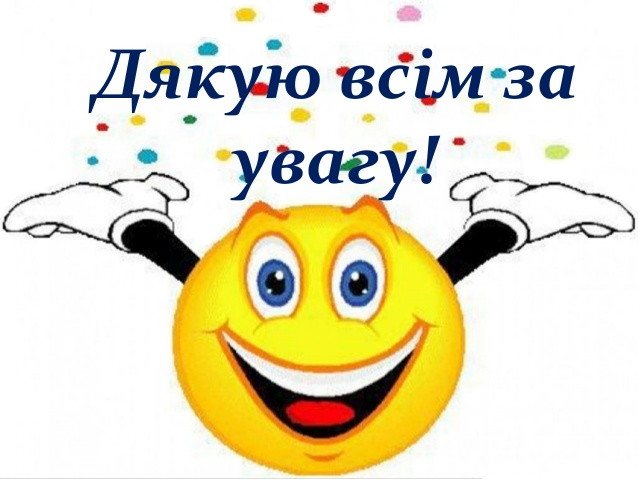